Thunder Cakeby Patricia Polacco
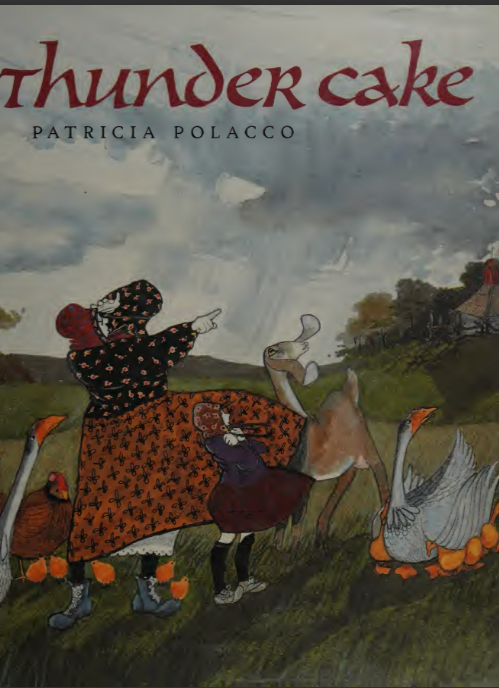 Polacco, Patricia. Thunder Cake. Puffin Books, 1997.​​​
https://youtu.be/YhhtKGCsAyY
Unit 3
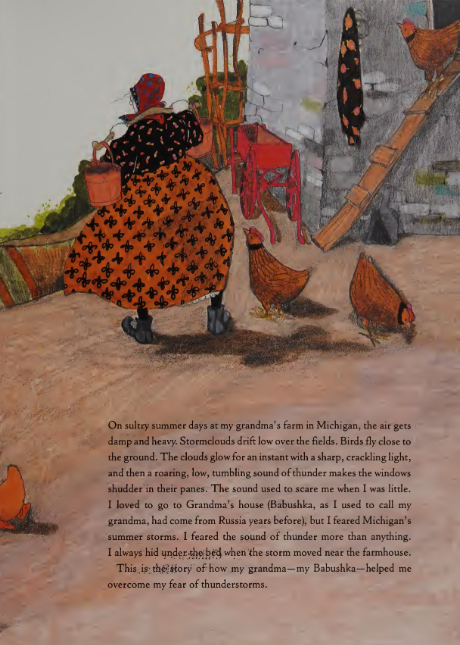 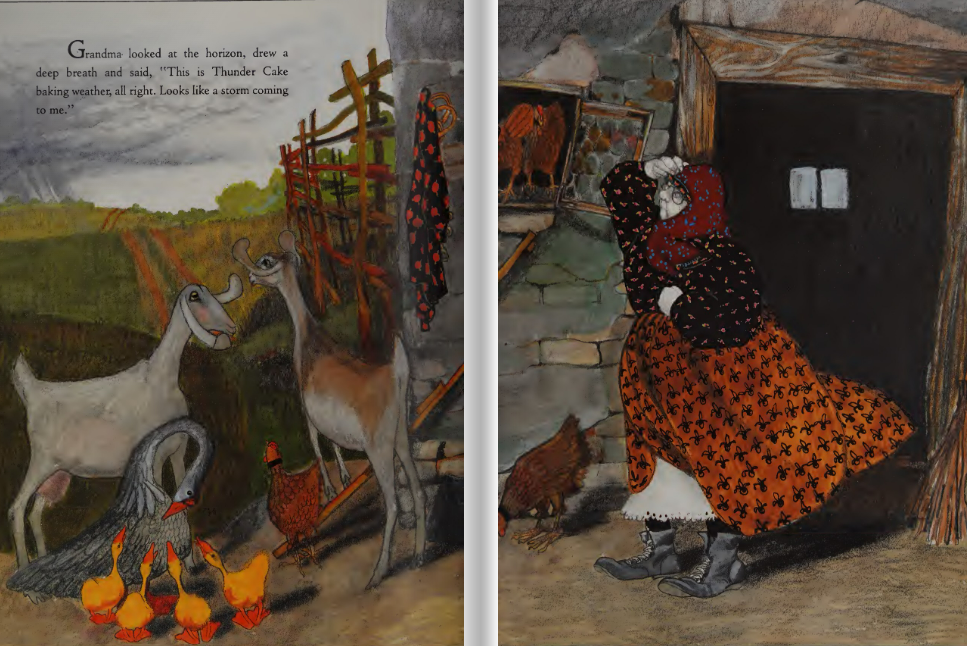 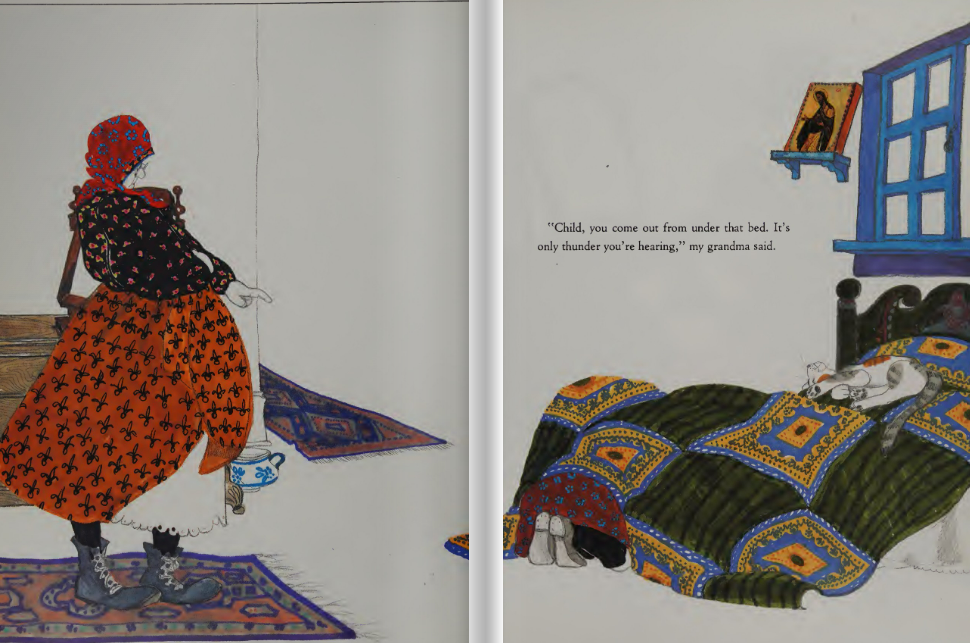 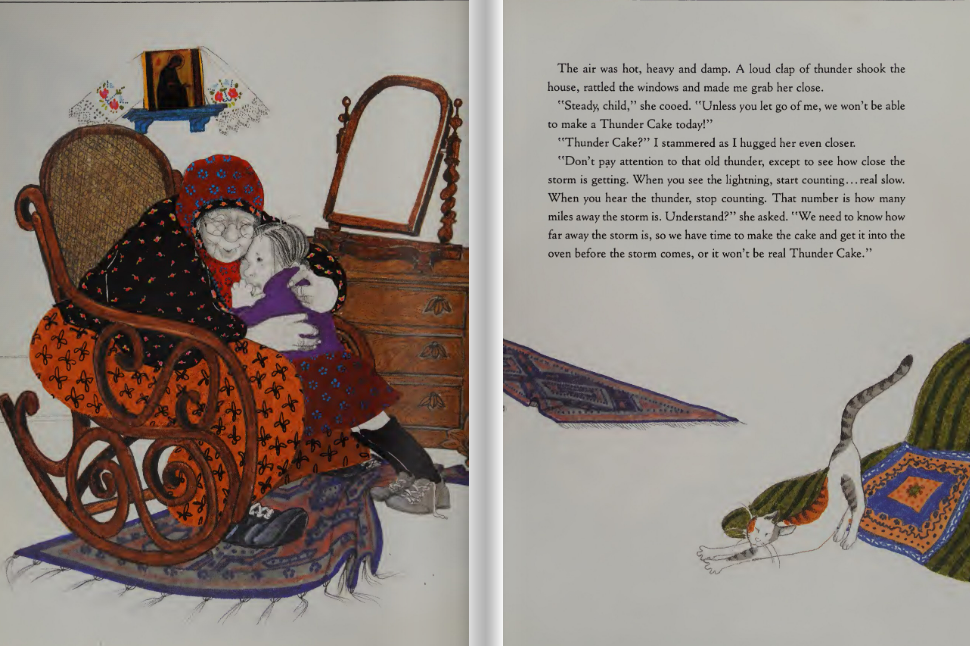 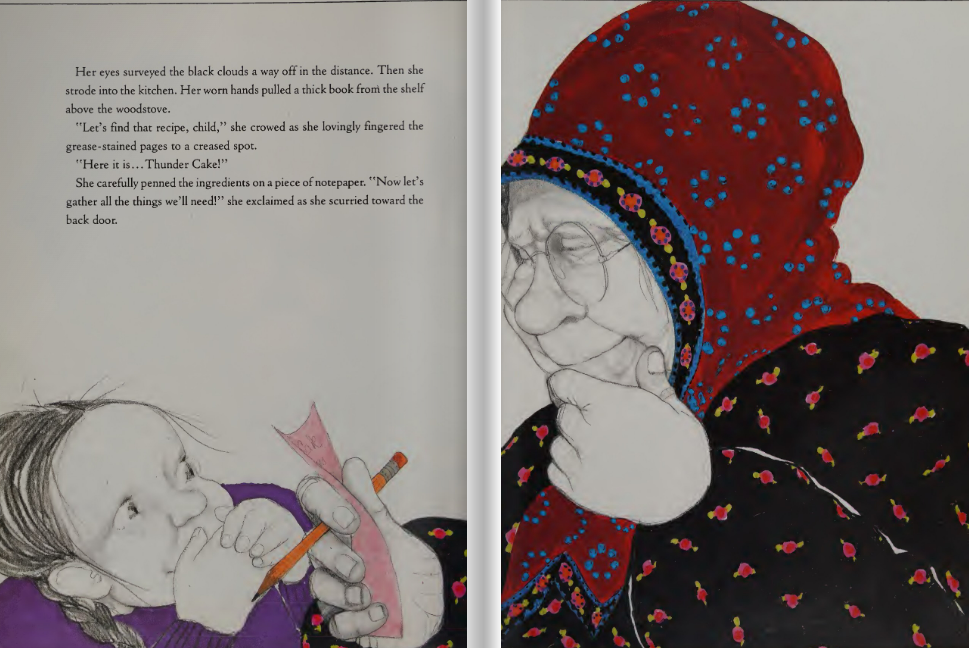 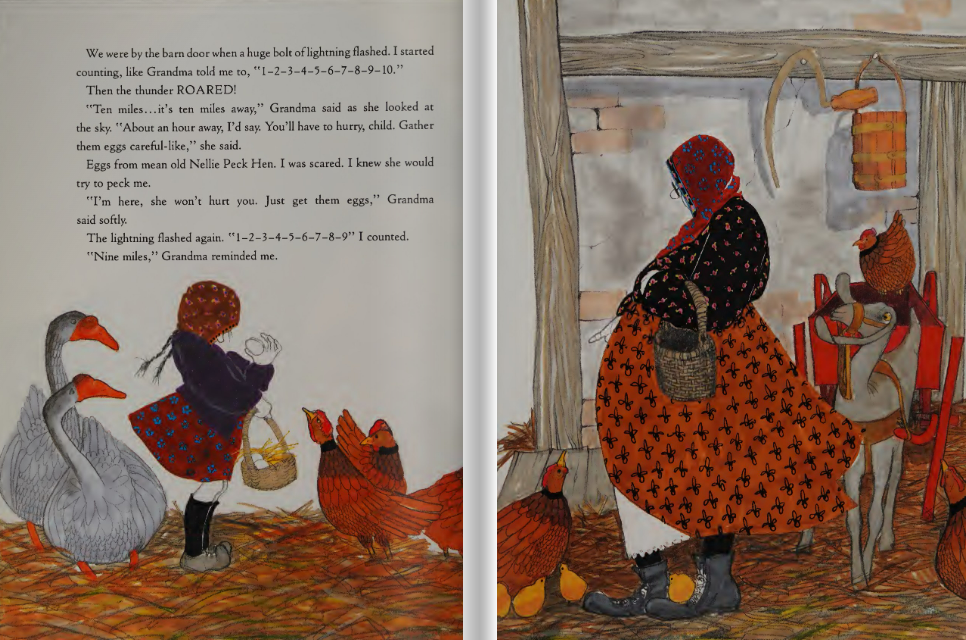 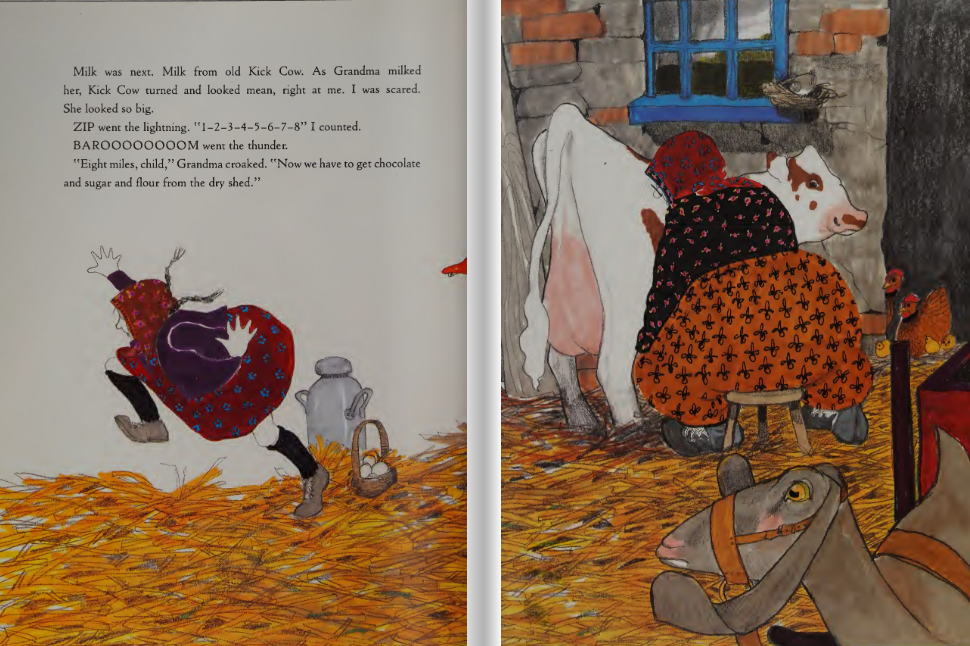 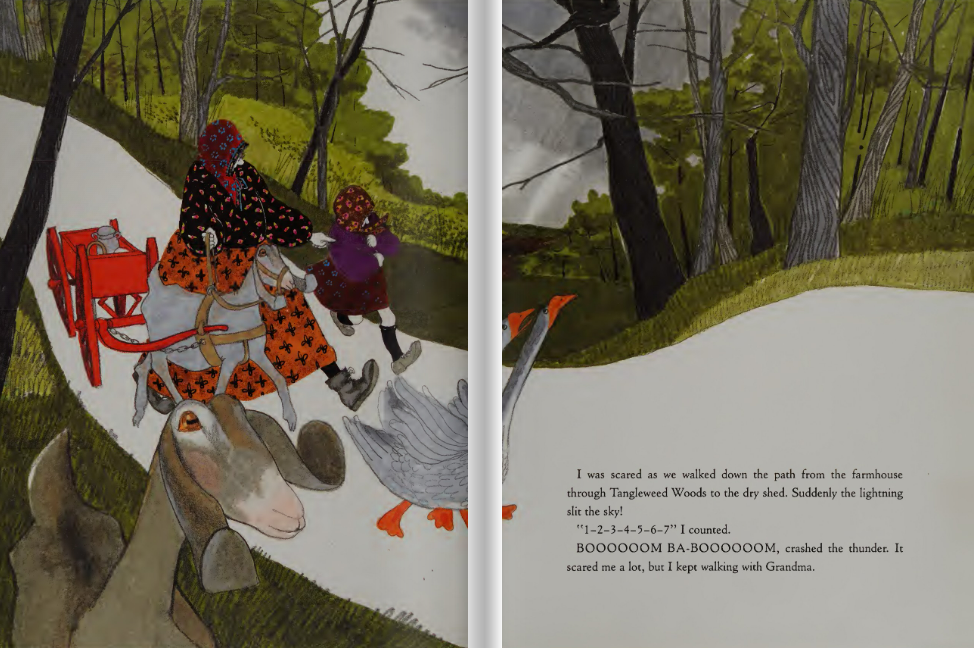 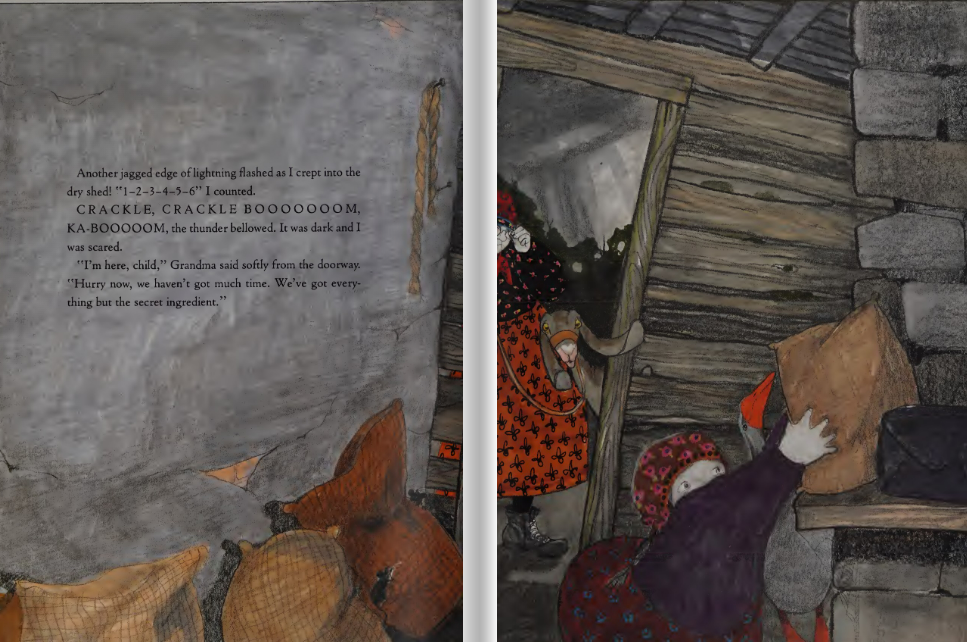 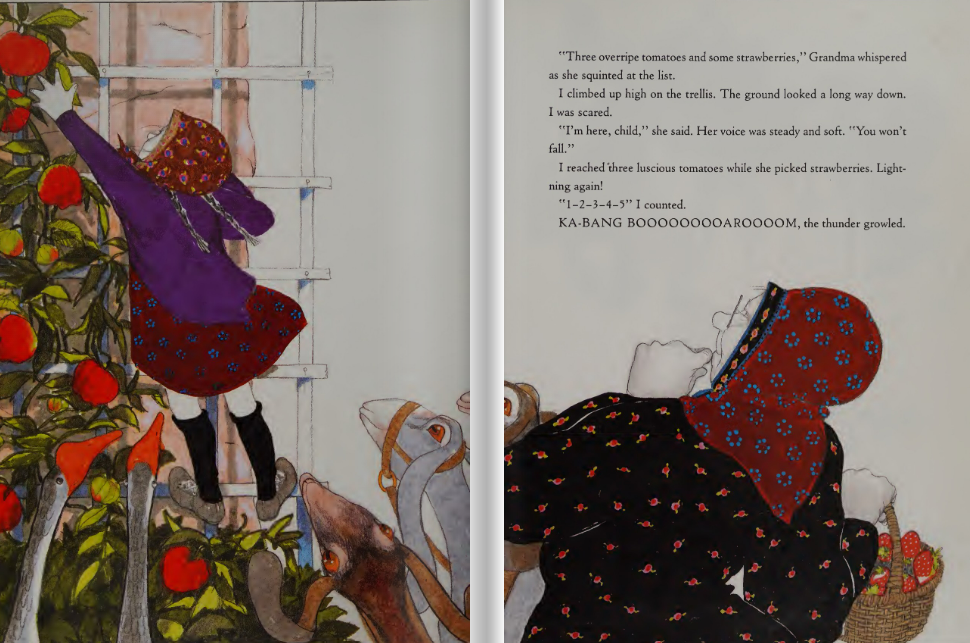 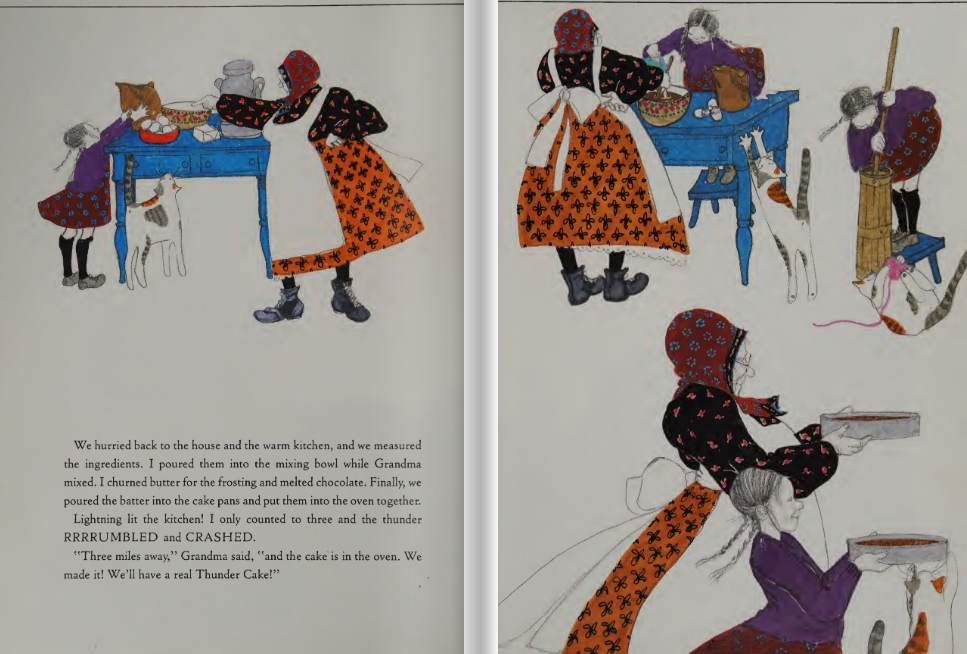 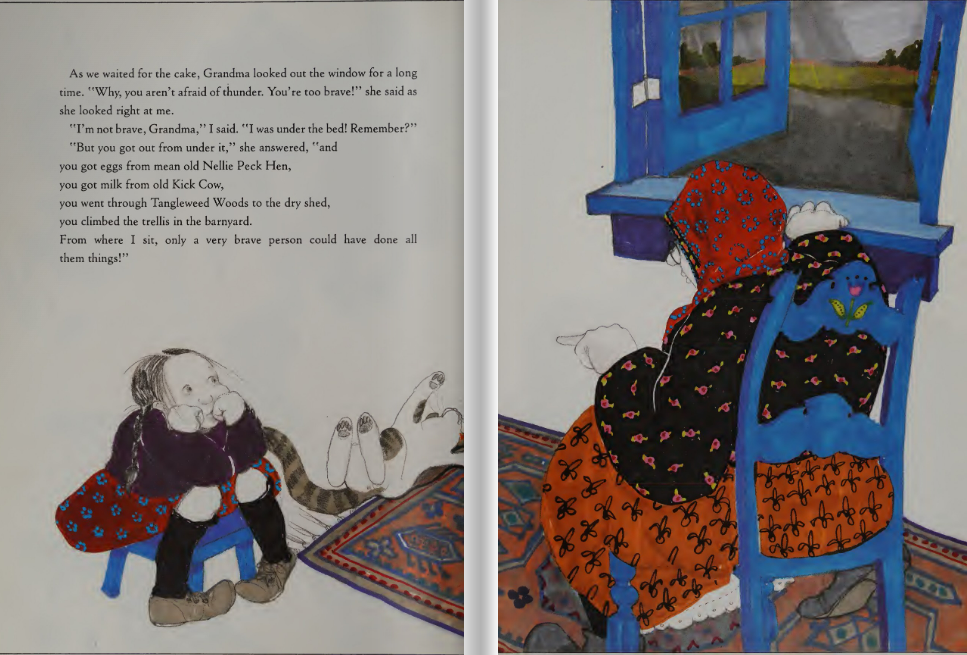 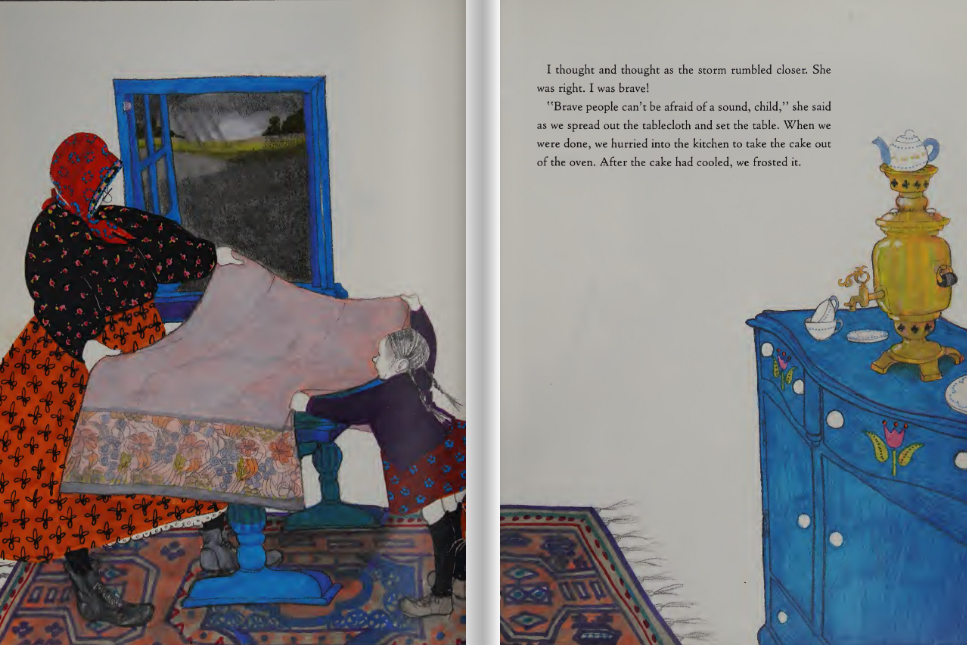 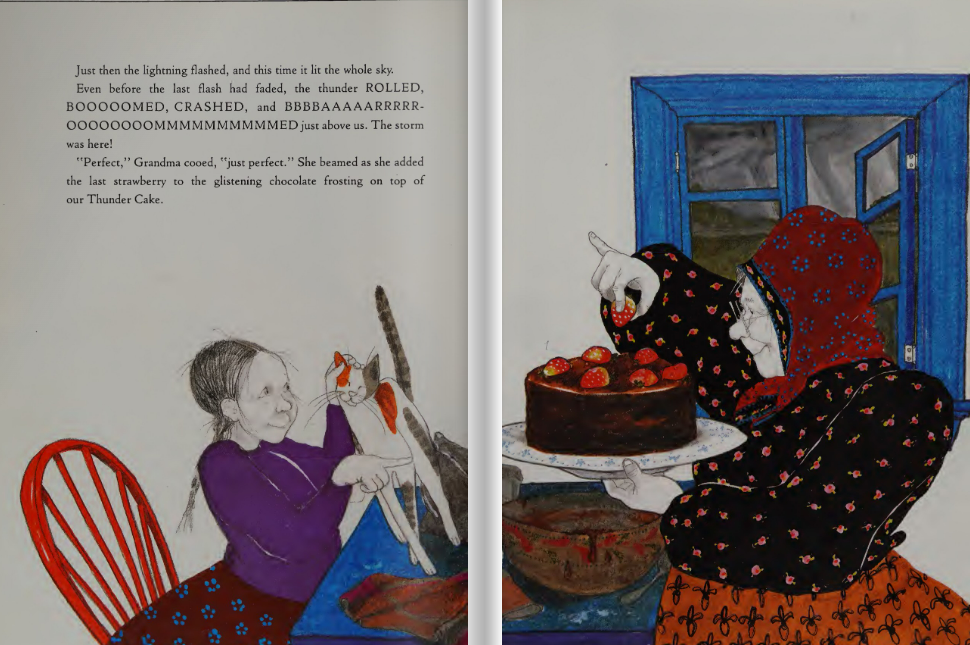 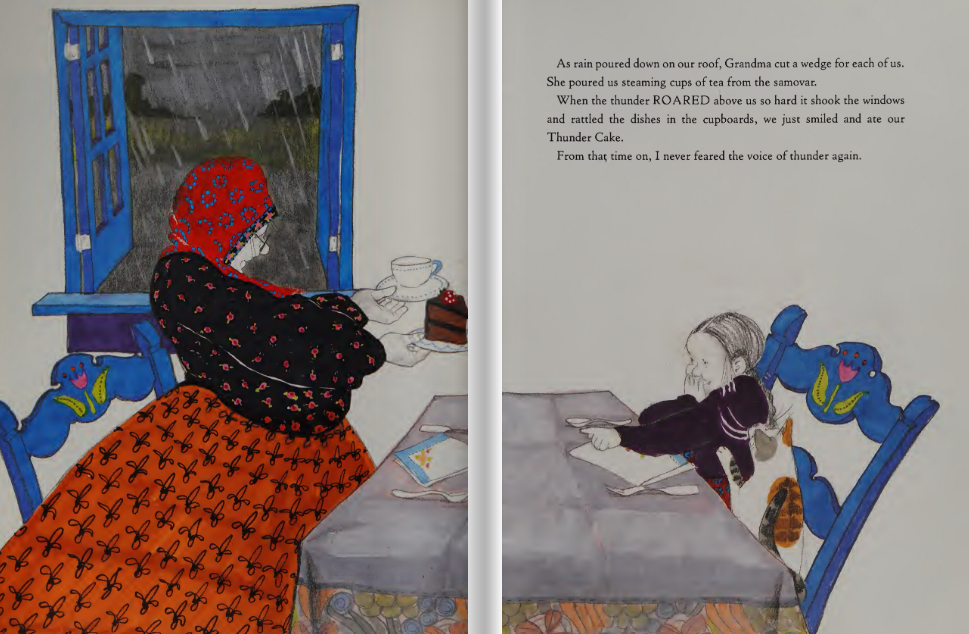 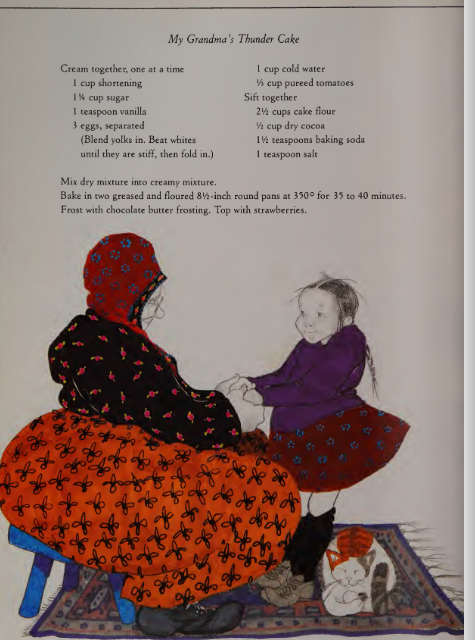